Sermon Structure
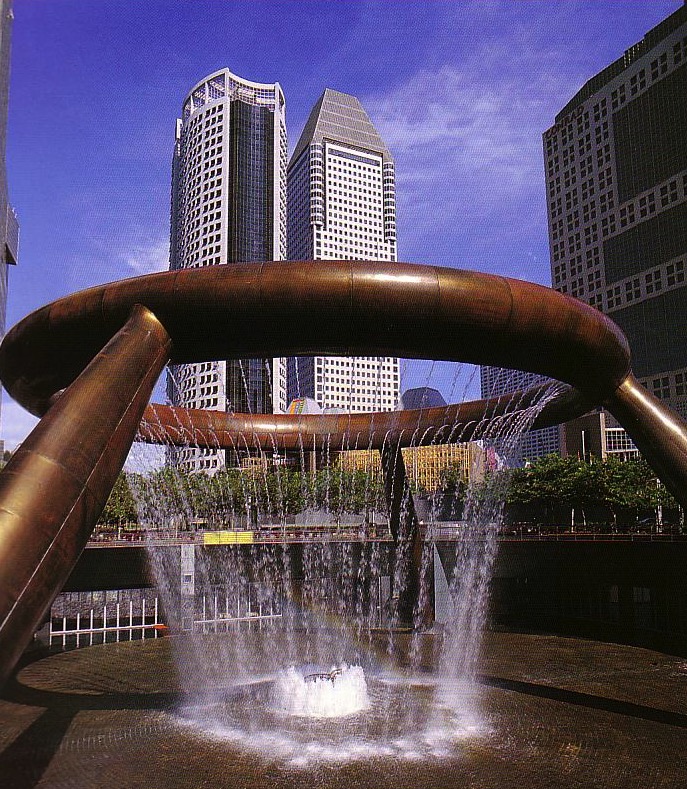 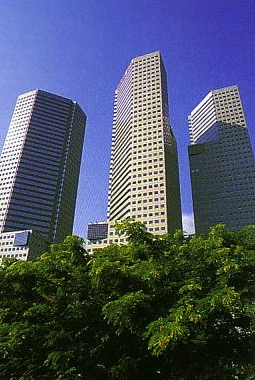 Buildings need structure.
Sermons do too!
Dr. Rick Griffith • Jordan Evangelical Theological Seminary • BibleStudyDownloads.org
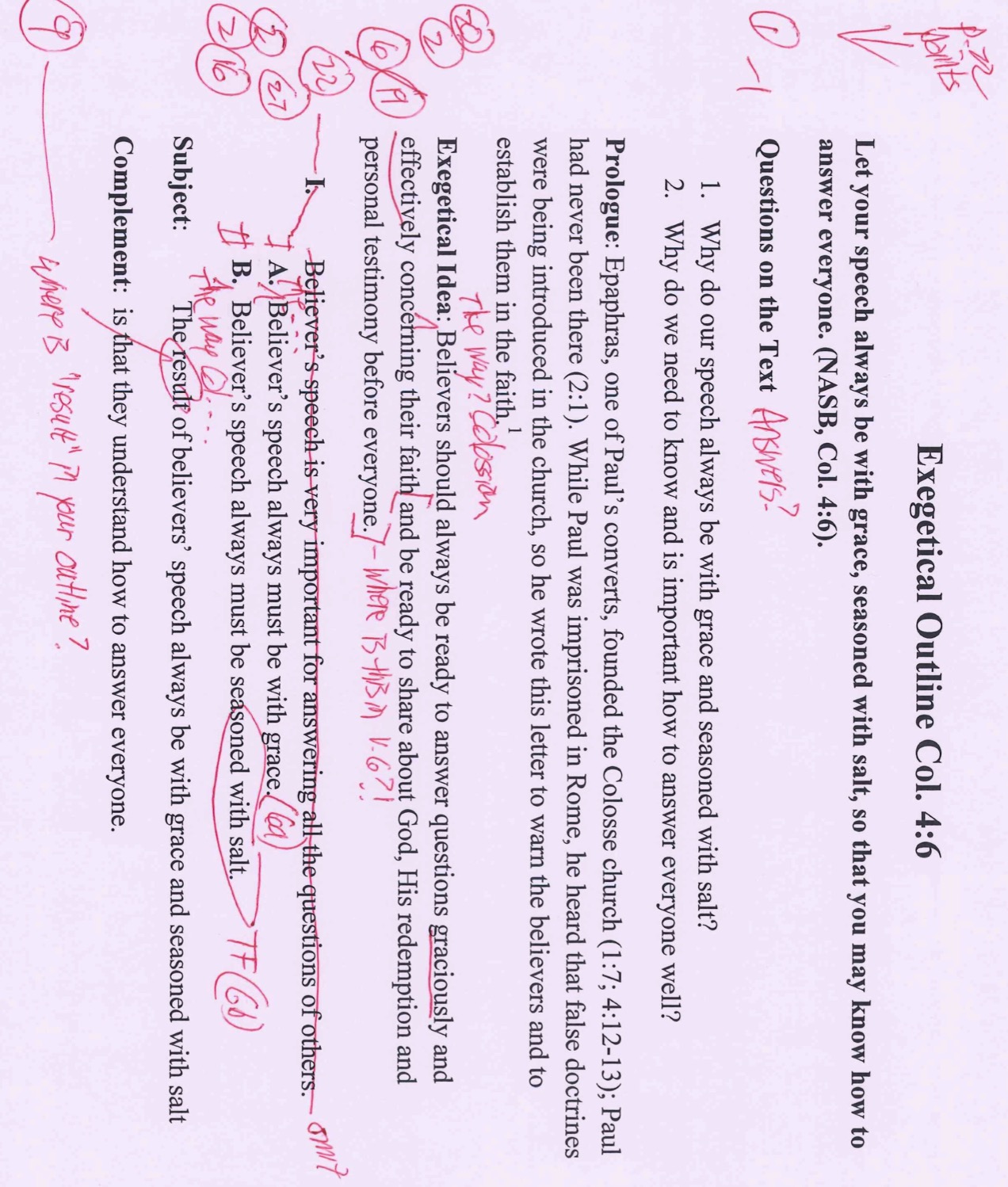 How I grade Col. 4:6 EO (Assign. #4)
22
Make sure you follow each item on the p. 22 checklist
1.	Have you written your questions & answers of the text and the text itself at the top (if preaching 1-2 verses)?
2.	Are the Exegetical Idea (EI) and Main Points (MPs) all written in proper Z1+X+Z2+Y form?
20.	Is the focus the recipients in the past (not present) tense (Write “The way the Colossians should…” not “We should…”) and in active (not passive) voice?
Is the EI and outline exegesis true to the author’s intent?  (AI = evaluate Authorial Intent)?
19.	Do SPs (or MPs) avoid ideas not in the text (e.g., from cross-references)? (“NP” = not in passage)?
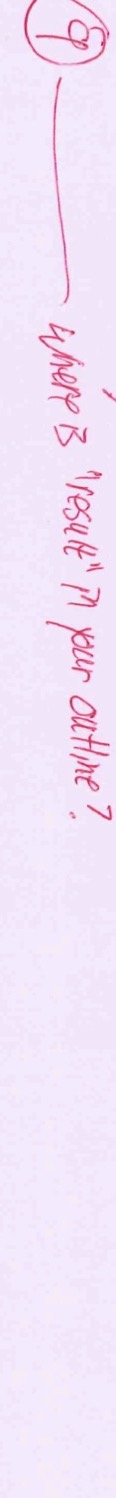 22.	Does each point have a coordinating point (“I” has “II”, “A” has “B”; p. 61 [II.A.1.] & p. 55)?
2.	Are the Exegetical Idea (EI) and Main Points (MPs) all written in proper Z1+X+Z2+Y form?
27.	Does each sentence in the outline include its correct verse, verses, or verse portion (1a, 1b, 1c, etc.)?
Does at least one Z1 in the MPs match that of the EI?
16.	Do statements translate figures of speech rather than use the text’s words? (“TF”)
[Speaker Notes: Homiletics 12.02 slideTo translate this slide, note that there are 22 boxes that appear one at a time and then exit. Note the little animation numbers from 3 to 12 at the top and 13 to 22 below them.  Each is a different box that needs to be moved away from the others first to see what it says to translate it. After translation, put them back in order as on the English.]
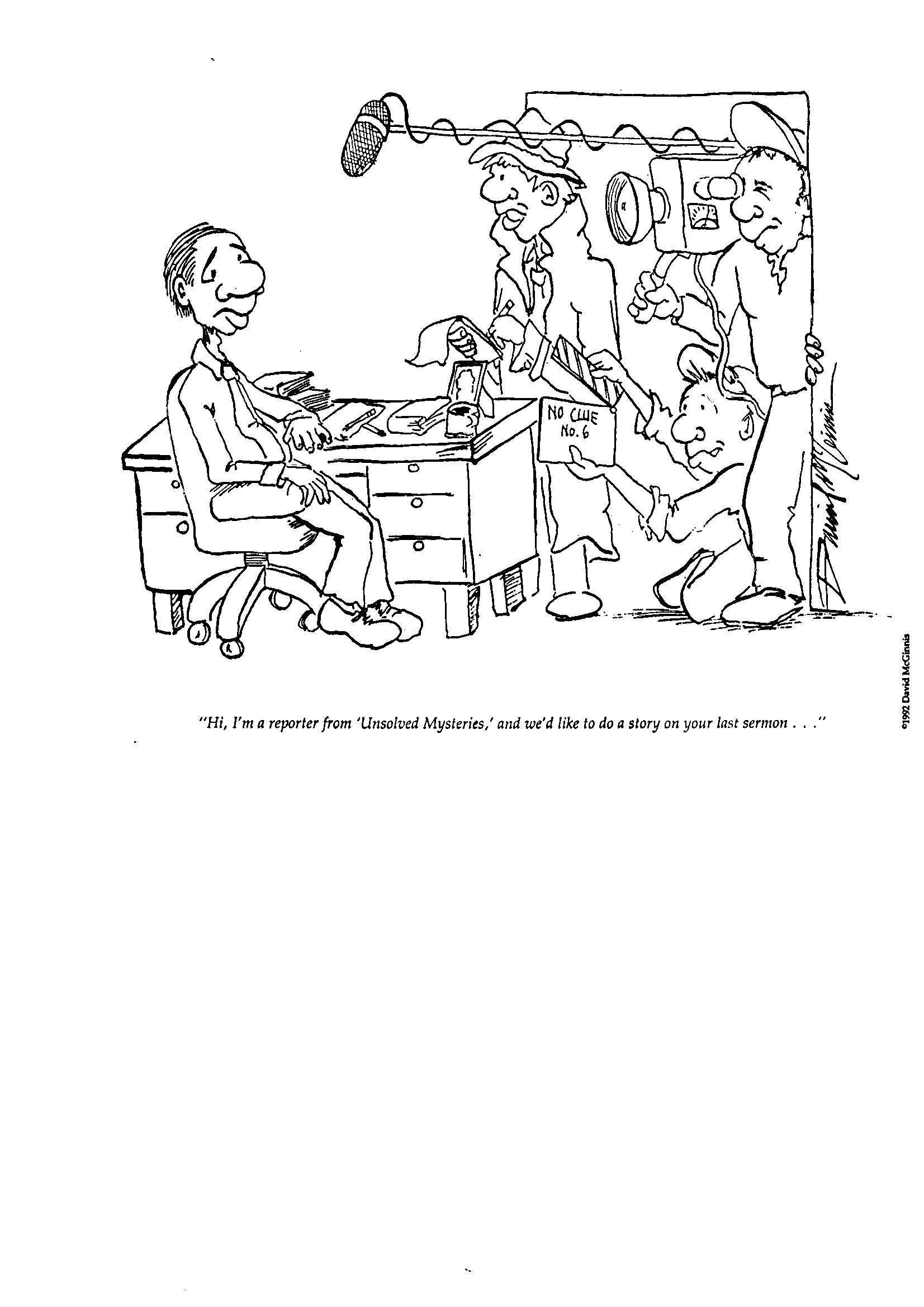 Some sermons are unsolved mysteries!
"Hi, I'm a reporter from 'Unsolved Mysteries,' and we'd like to do a story on your last sermon…"
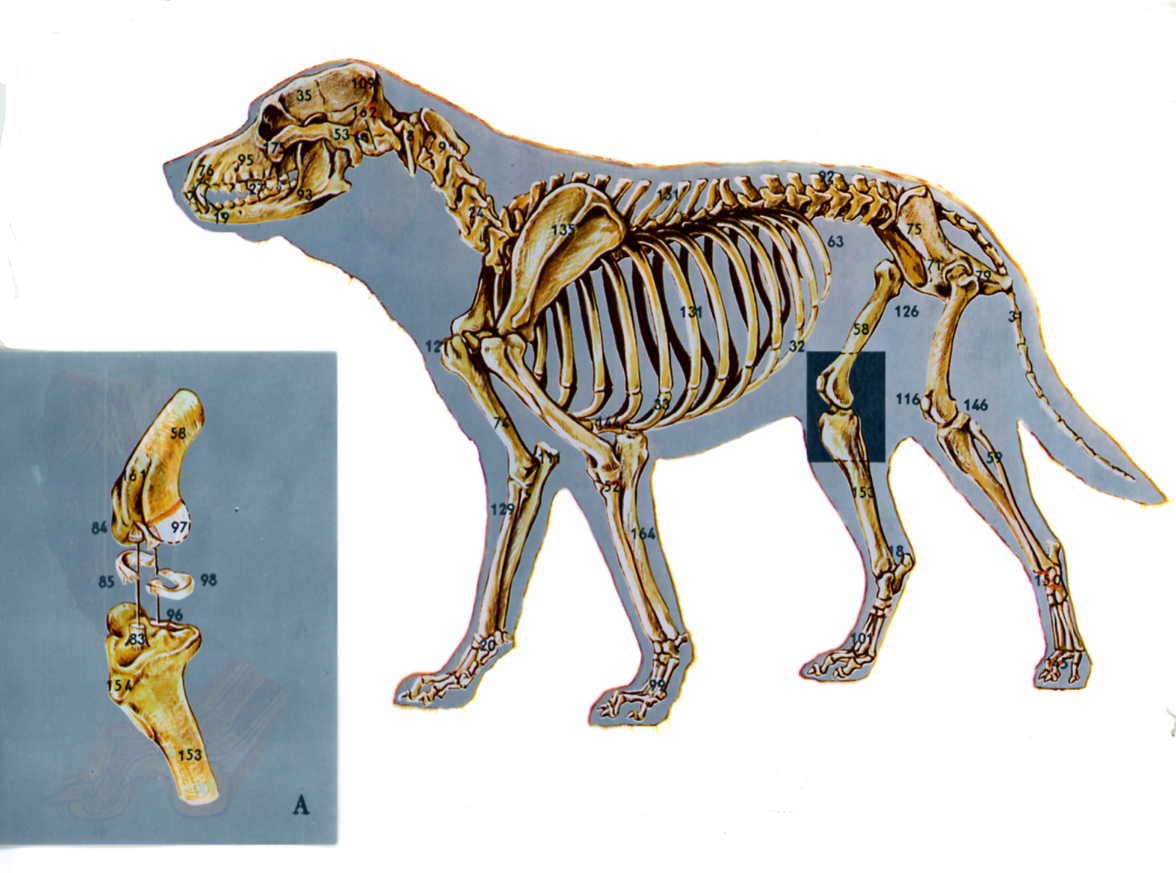 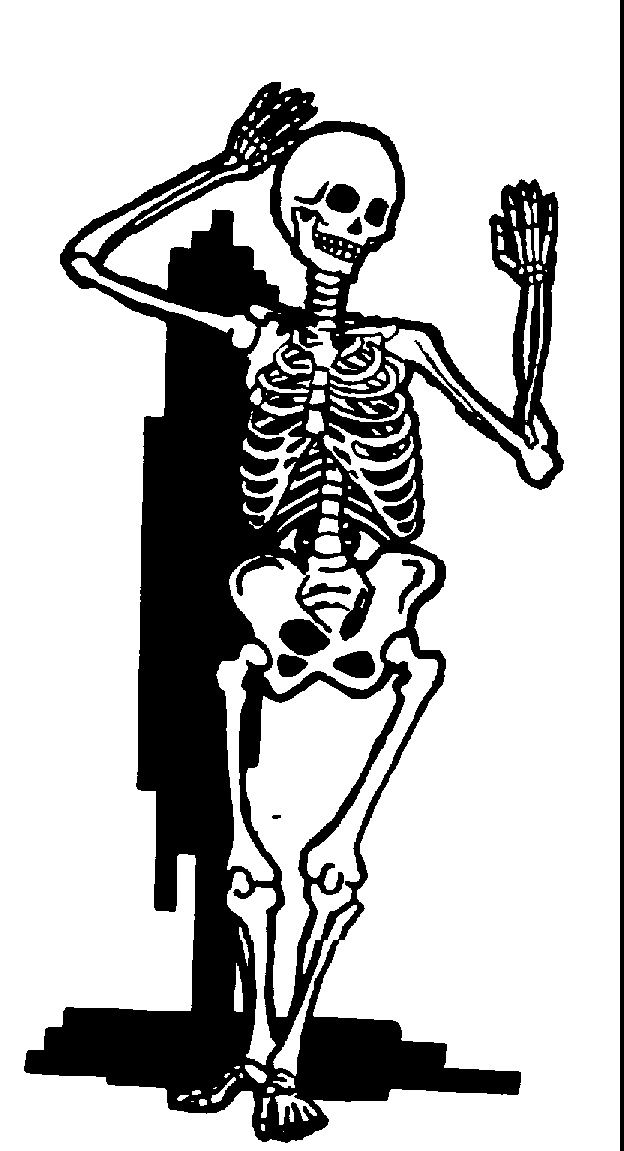 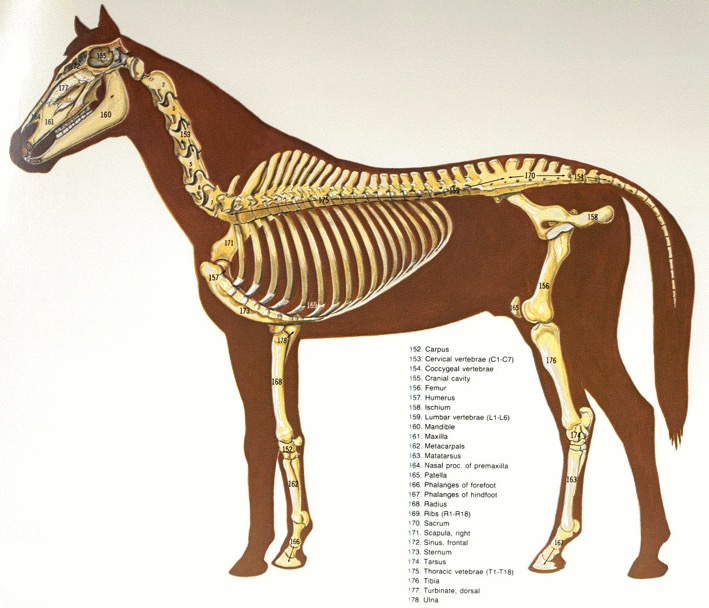 All creatures need a skeleton.Sermons do too!
27-28, 251
The Preparing Expository Sermons Process
Based on Ramesh Richard's text, Preparing Expository Sermons
TEXT
SERMON
5 Desired Listener Response
Brain
4   The Three
   Developmental
    Questions
Purpose Bridge
CPT
CPS
Heart
3.2 Exegetical Idea
6 Homiletical Idea
7 Homiletical
   Outline
8 Clarity
9 Intro/Concl
Structure
Structure
3.1 Exegetical 
      Outline
Skeleton
Study
2 Analyze Text
Preach
Flesh
10 MSS &
     Preach
1 Choose Text
White text shows 10 steps adapted from Haddon Robinson, Biblical Preaching (notes, 105)
How should you structure your sermon?
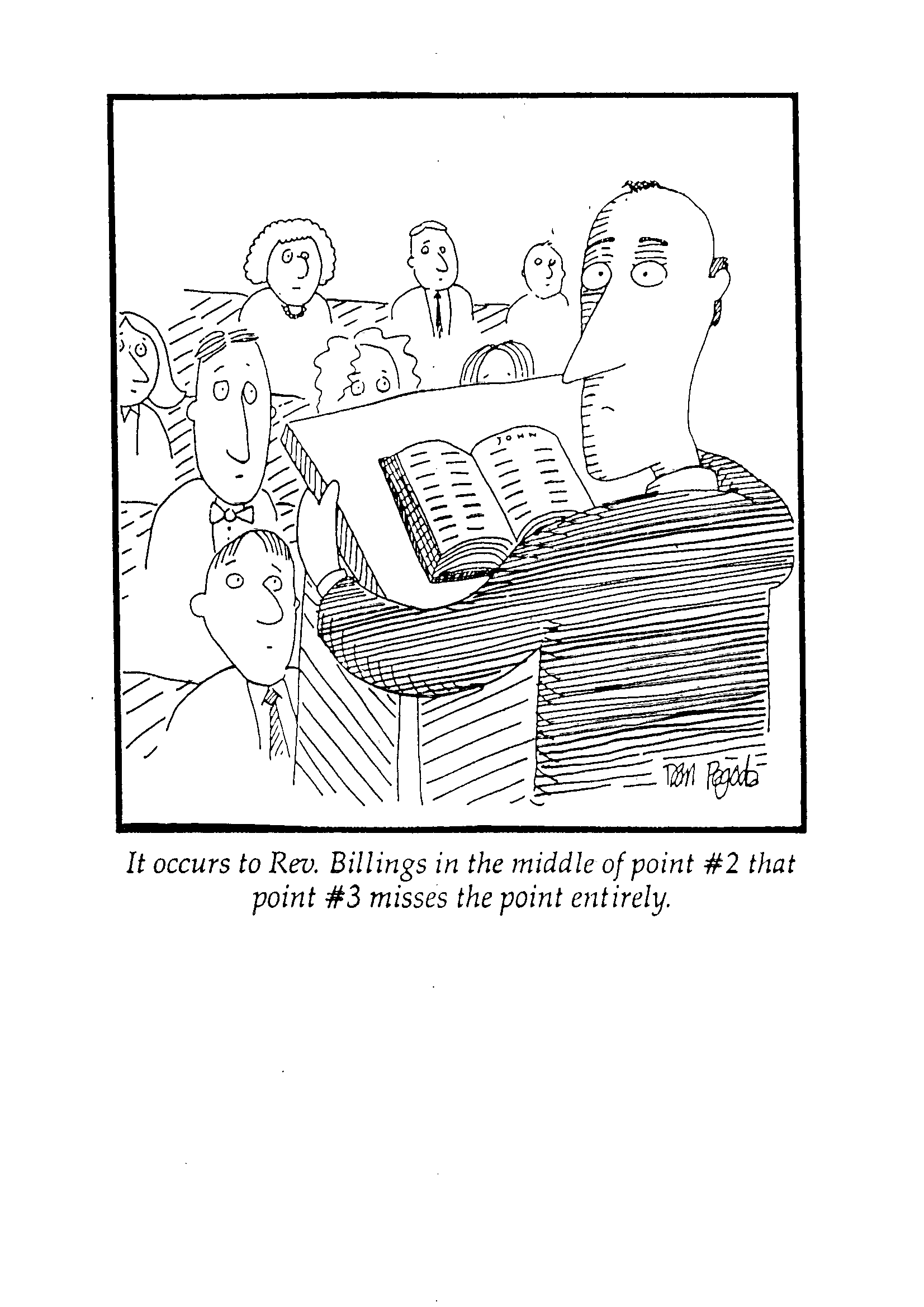 Get your structure done early!
It occurs to Rev. Billings in the middle of point #2 that point #3 misses the point entirely.
47
Types of Sermon Structure
Inductive-Deductive
Deductive
Inductive
Introduction
CPS
Theme
Theme
I
I
I
CPS
Body
II
II
II
III
III
III
Conclusion
Restate CPS
CPS
Restate CPS
Advantages:
Clear
Interesting
Variety
[Speaker Notes: Page 138
Question: Which of these structures is the worst one to use?  Answer: The one you use all the time!]
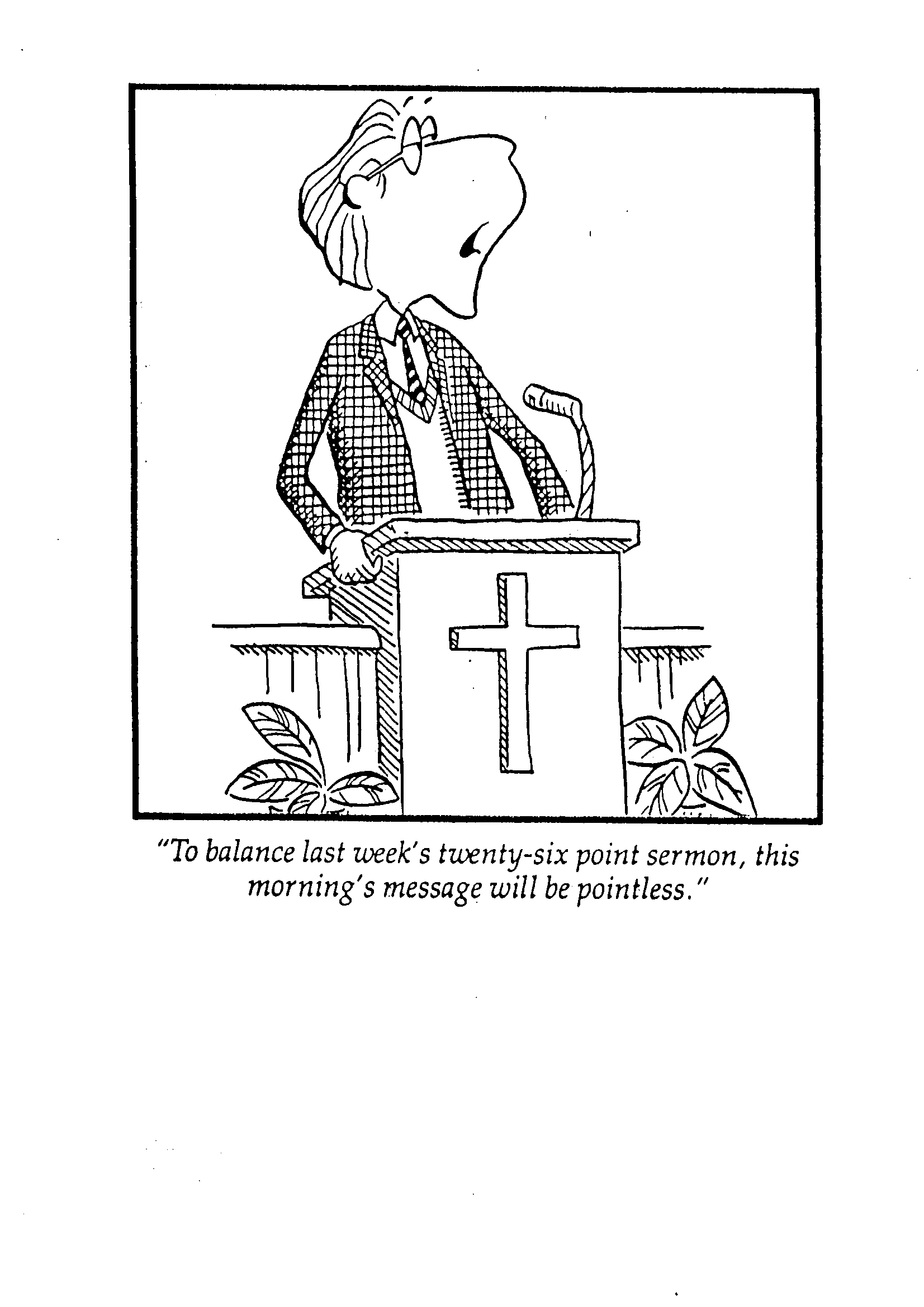 "To balance last week's 20-point sermon, today's message will be pointless.”
Keep your points short in number and style!
2-4 MPsOne line MPs
Deciding Sermon Structure
138
Where is the Application?
Simple
(given once)
Cyclical
(given throughout)
Inductive(end)
Simple Inductive
Cyclical Inductive
Where is the MI?
Deductive(beginning)
Simple Deductive
Cyclical Deductive
[Speaker Notes: Question: Which of these structures is the worst one to use?  Answer: The on you use all the time!]
49
Simple Inductive (Acts 6:1-6)
Subject: When church growth problems arise, how should we solve them?
(I. The apostles solved the growth problem with lay leadership)
(=EI)
Inductively developed MPI
A.  Their church was growing (1a)B.  They had a food problem (1b)C.  They designated leaders (2-6)
(=EI)
II. The solution to the problems of a growing church is lay leaders (MI)
III. The solution to our problems… (APP)
Don Sunukjian, DTS
[Speaker Notes: This sermon design goes through the entire passage before applying it. Yet it does not give the EI (Exegetical Idea) summing up the whole text until the speaker arrives at the last section of the passage. Only then is the MI (Main Idea) stated and then applied.
ـــــــــــــ
PR-12-Structure-11
PR-13-Outlining-19
PR-15-Clarity-28]
49
Cyclical Inductive (Acts 6:1-6)
Subject: When church growth problems arise, how should we solve them?
P
I. This church, like ours was growing
T
A. Their church was growing (1a)B. We are growing…
A
P
II. But growing churches have problems
T
A. They had a food problem (1b)B. We have these problems…
A
P
III. The solution is to have lay leaders
T
A. They solved their problem (2-6)B. The way to solve our problems…
A
Don Sunukjian, DTS
[Speaker Notes: PTA = Principle for the MP level, Text is Bible passage portion, Application shared only for that portion]
50
Simple Deductive (Acts 6:1-6)
MI: When church growth problems arise, we should solve them with lay leadership
I. The solution to Jerusalem's growth problem was lay leadership (EI)
A.  Jerusalem's church grew (1a)B.  They had a food problem (1b)C.  They designated leaders (2-6)
II. The solution to our growth problems is to appoint lay leaders (MI)
A.  We are growing…B.  Our problems are…C.  We need to designate lay leaders
Don Sunukjian, DTS
Deciding Sermon Structure
138
Where is the Application?
Simple
(given once)
Cyclical
(given throughout)
Inductive(end)
Simple Inductive
Cyclical Inductive
Where is the MI?
Deductive(beginning)
Simple Deductive
Cyclical Deductive
[Speaker Notes: Question: Which of these structures is the worst one to use?  Answer: The on you use all the time!]
What structure does each sermon have on pages 52-60?  Don't read through each message but just skim them to see where the Main Idea and the Application occur.  Write its page 138 structure at the top and move quickly to the next sermon.
Judges 1 (pp. 52-53)
Simple Inductive
Psalm 3 (p. 54)
Cyclical Inductive-Deductive
Psalm 16 (pp. 55-56)
Cyclical Inductive-Deductive
Psalm 77 (pp. 57-60)
Simple Inductive (MPI) & Cyclical Inductive (MPII)
Exegetical Idea: The reason the church should restore a sinning Christian correctly is because it extends God's authority.
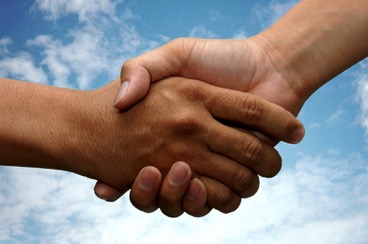 34c
The manner in which the church should correctly restore a sinning Christian is by keeping the matter as private as possible (15-17) . 

The reason the church can restore or continue to seek to restore errant believers is because it extends God’s authority (18-20) .
Matthew 18:15-20
[Speaker Notes: PR 07.15. 09.35; 11.25; 12.16; 16:11 HO subject only
BS 18.43; 20.31; 25.11]
Converting the EO to the HO
Cyclical Inductive
Passage Outline
Sermon Outline
EI: The reason the church should restore a sinning Christian correctly is because it extends God's authority.
Intro MPI: How do we restore sinning Christians properly?
I.  Keep the matter as private as possible (15-17).
I.    The manner in which the church should correctly restore a sinning Christian is by keeping the matter as private as possible (15-17) .
(Why can we even seek to restore sinning members?)
II. Our church extends the authority of God Himself (18-20)!
II. 	The reason the church can restore or excommunicate errant believers is because it extends God’s authority (18-20).
MI: We must restore sinning members properly because we act on God's behalf
[Speaker Notes: HOM 12.17; HSB 25.12
After Passage Outline MPII… Question: How should we start the sermon—with the why or the how question? Answer: How is better, even if it is not the subject of the whole passage.
After Sermon Outline MPI… Question: How should we transition into MPII? Answer: Use the interrogative of EO MPII ("reason"), resulting in a "why" transition that gives the subject of HO MPII.]
Our First Question Today (for vv. 15-17)
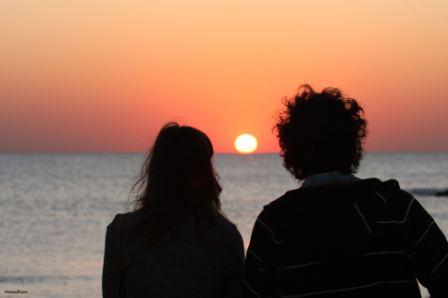 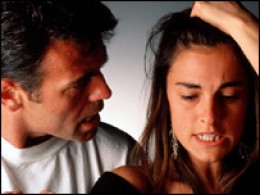 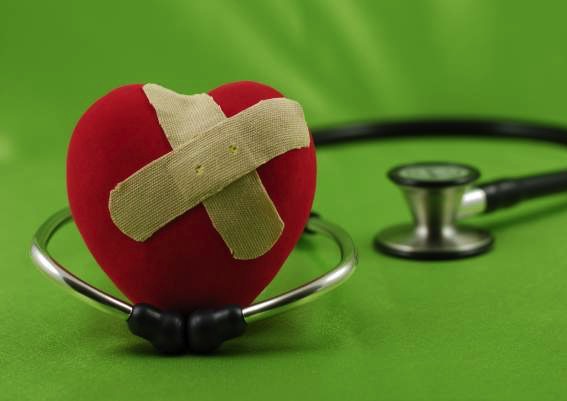 How do we restore sinning Christians properly?
[Speaker Notes: 08.13
11.25
12.18]
34d
Don't blab the problem.
The Point of Verses 15-17
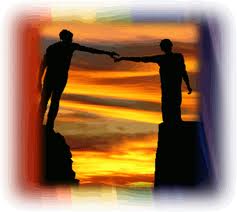 I. Keep the matter as private as possible (15-17).
[Speaker Notes: 07.18
12.19]
MPI
MPII
(Transition Statement)
But why can we restore sinning members?
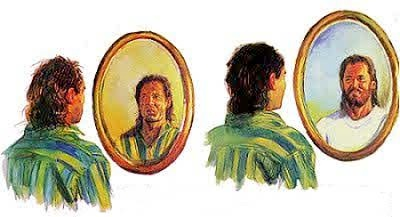 [Speaker Notes: 12.20]
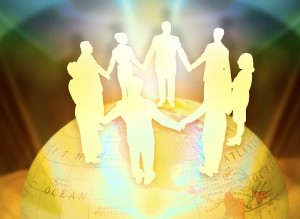 Why do we restore sinning Christians properly?
We extend God's authority
The Point of Verses 18-20
II. Our church extends God’s authority.
[Speaker Notes: 07.20
08.37 but changed to HO SP in:
11.30
12.21]
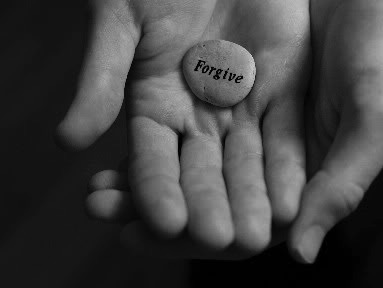 Main Idea:
Restore sinners because you act for God
Restore sinning members properly because you act for God
[Speaker Notes: PR 07.21; 08.44 but changed to HO in:
11.31
12.22
Cf. HSB 18.10 adds the EI on top from HOM 12.16]
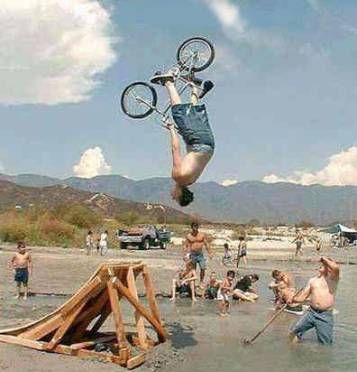 Does structure still look threatening?
Any questions?
Black
Get this presentation for free!
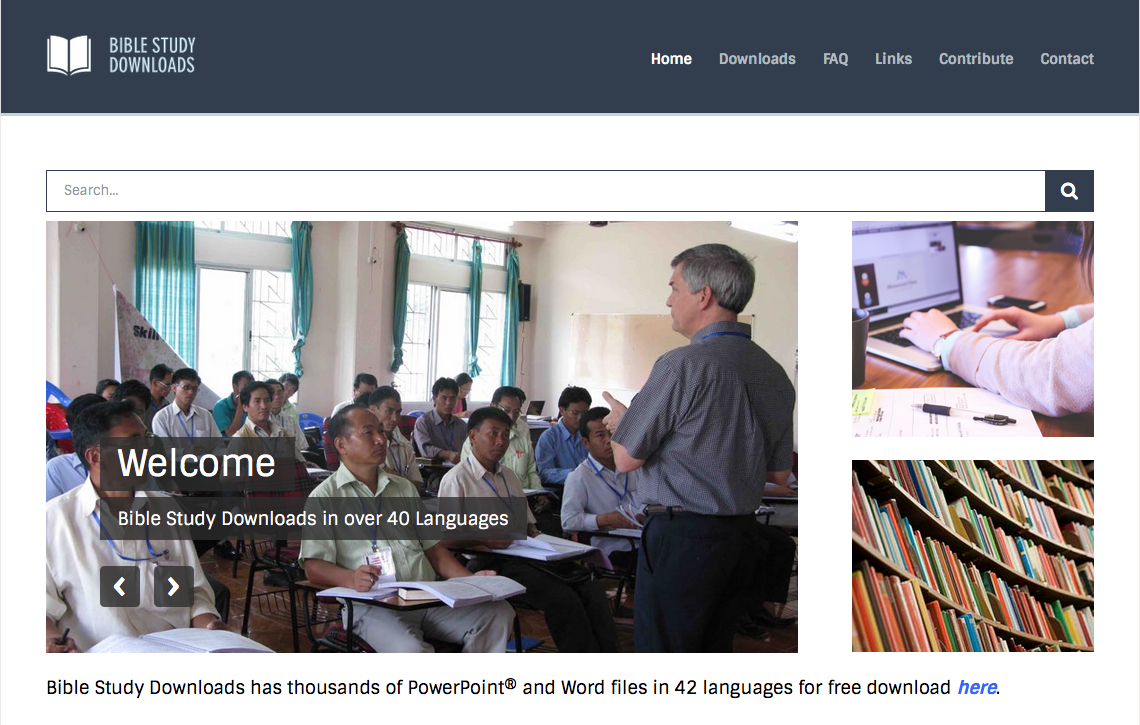 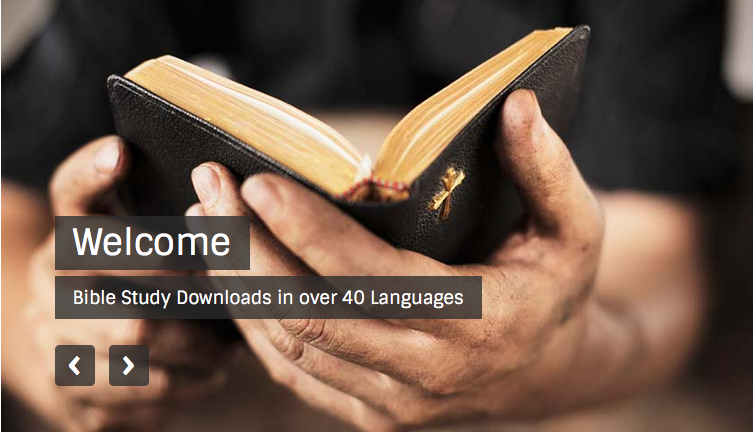 Preaching (Homiletics) link at BibleStudyDownloads.org
[Speaker Notes: Preaching (pr)
Homiletics]